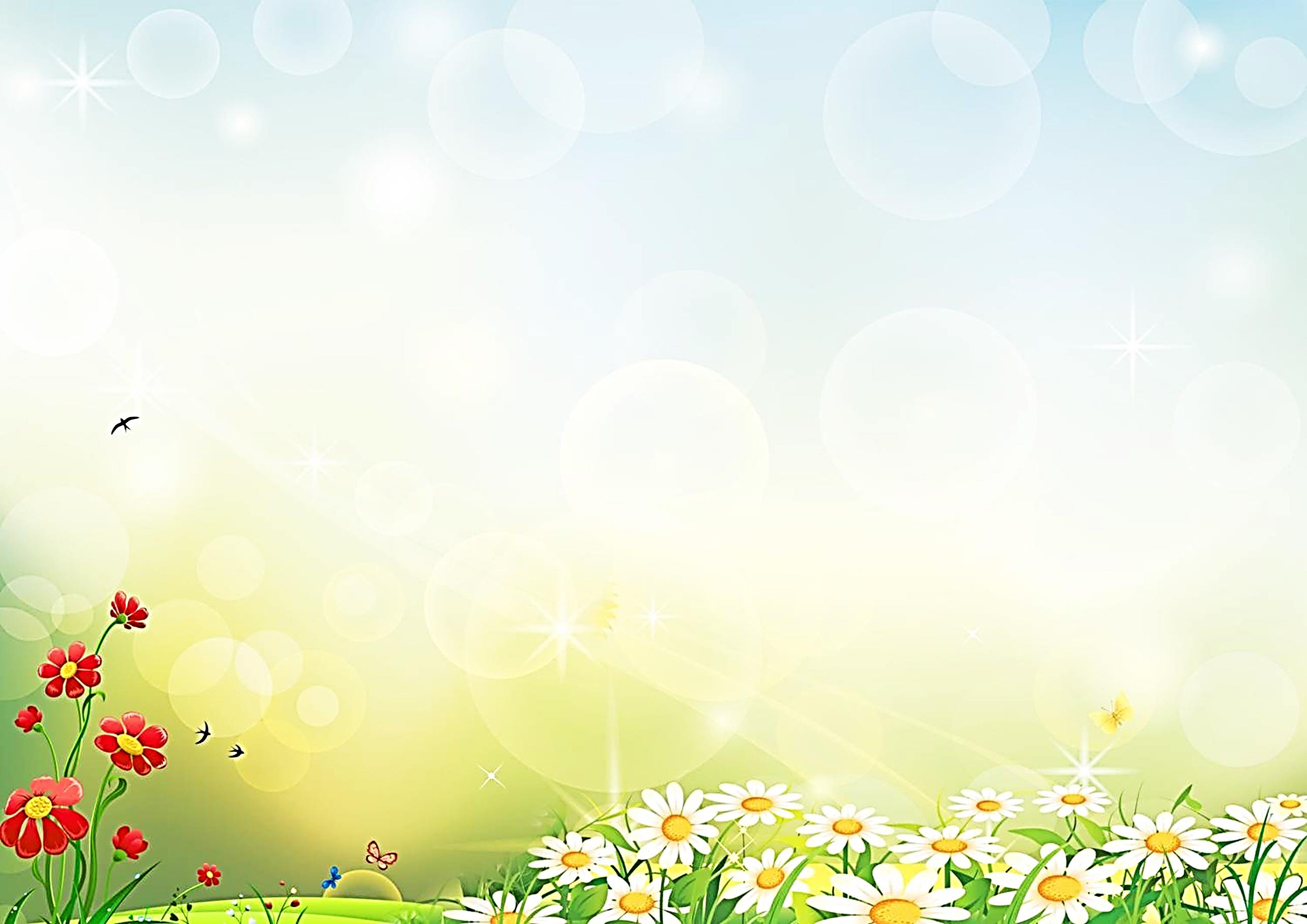 Развитие логического мышления, речи, воображения и памяти дошкольников.
Выполнила воспитатель МАОУ «Прогимназия №81»
Цыкало М.И.
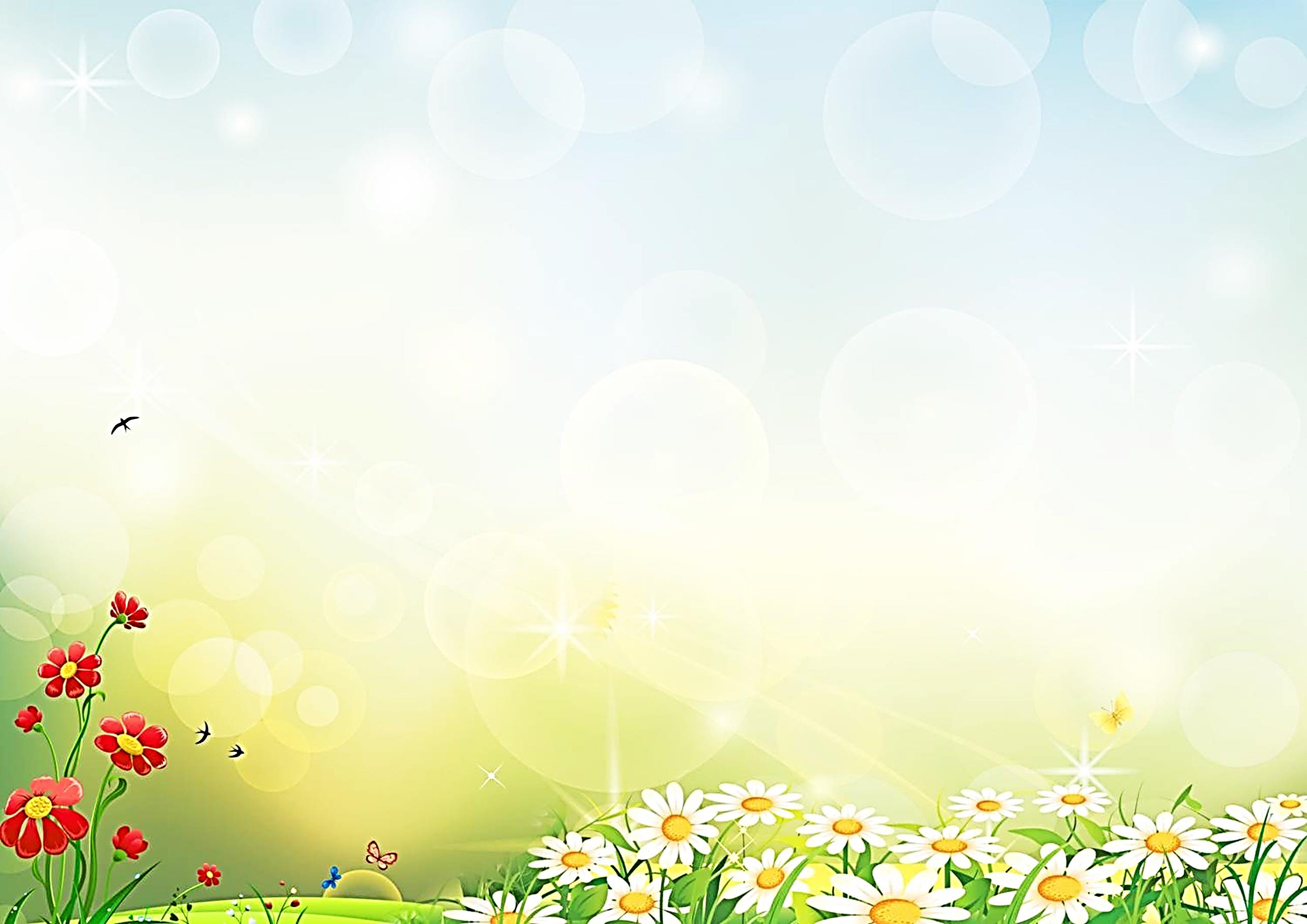 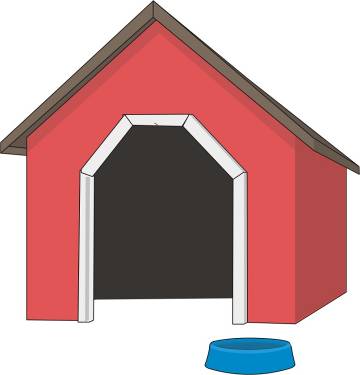 Чей домик?
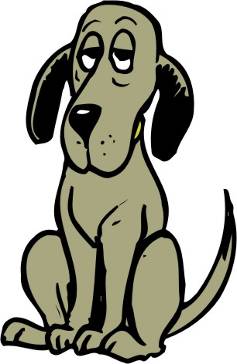 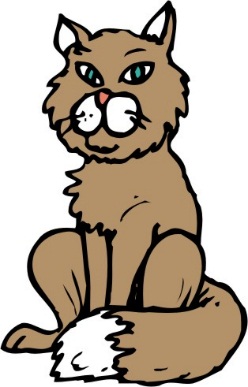 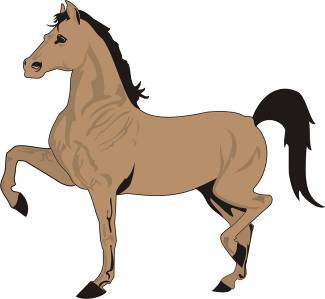 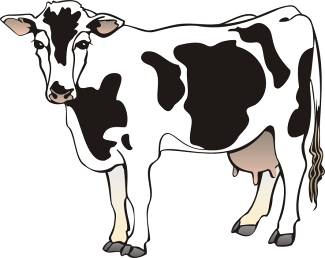 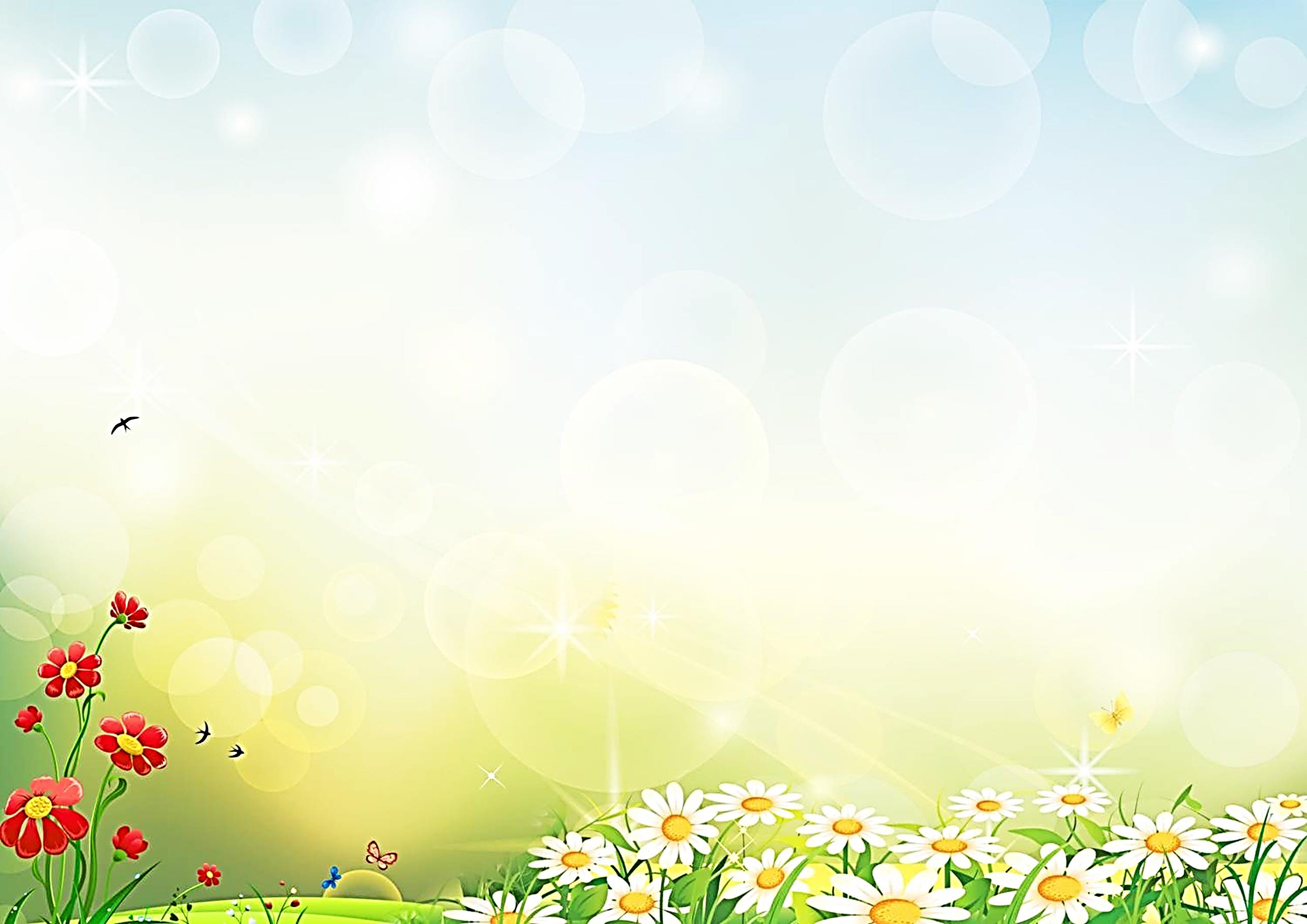 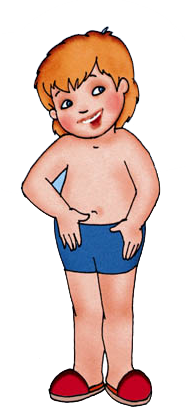 Какую одежду наденет мальчик Петя?
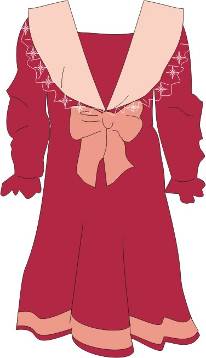 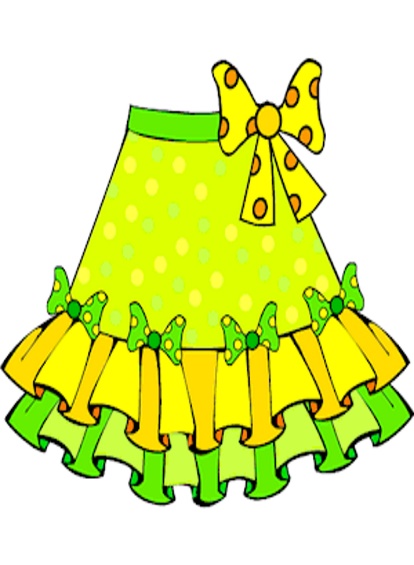 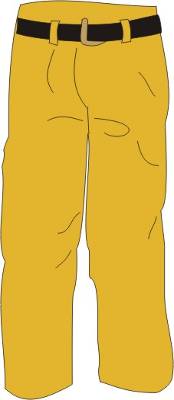 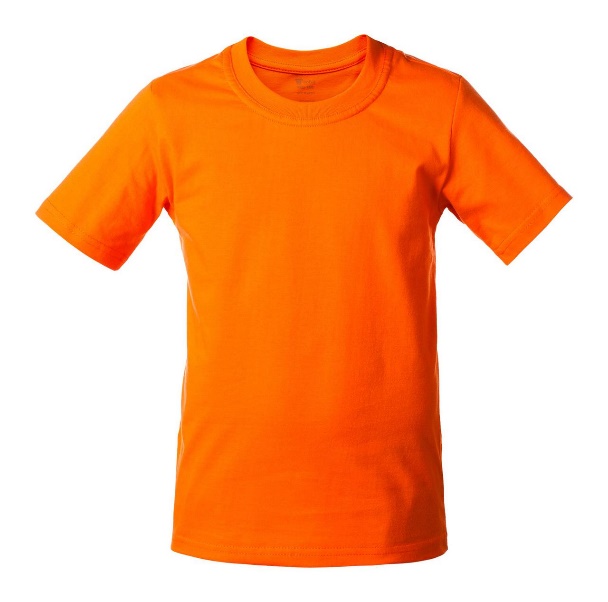 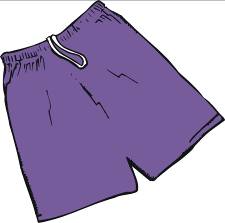 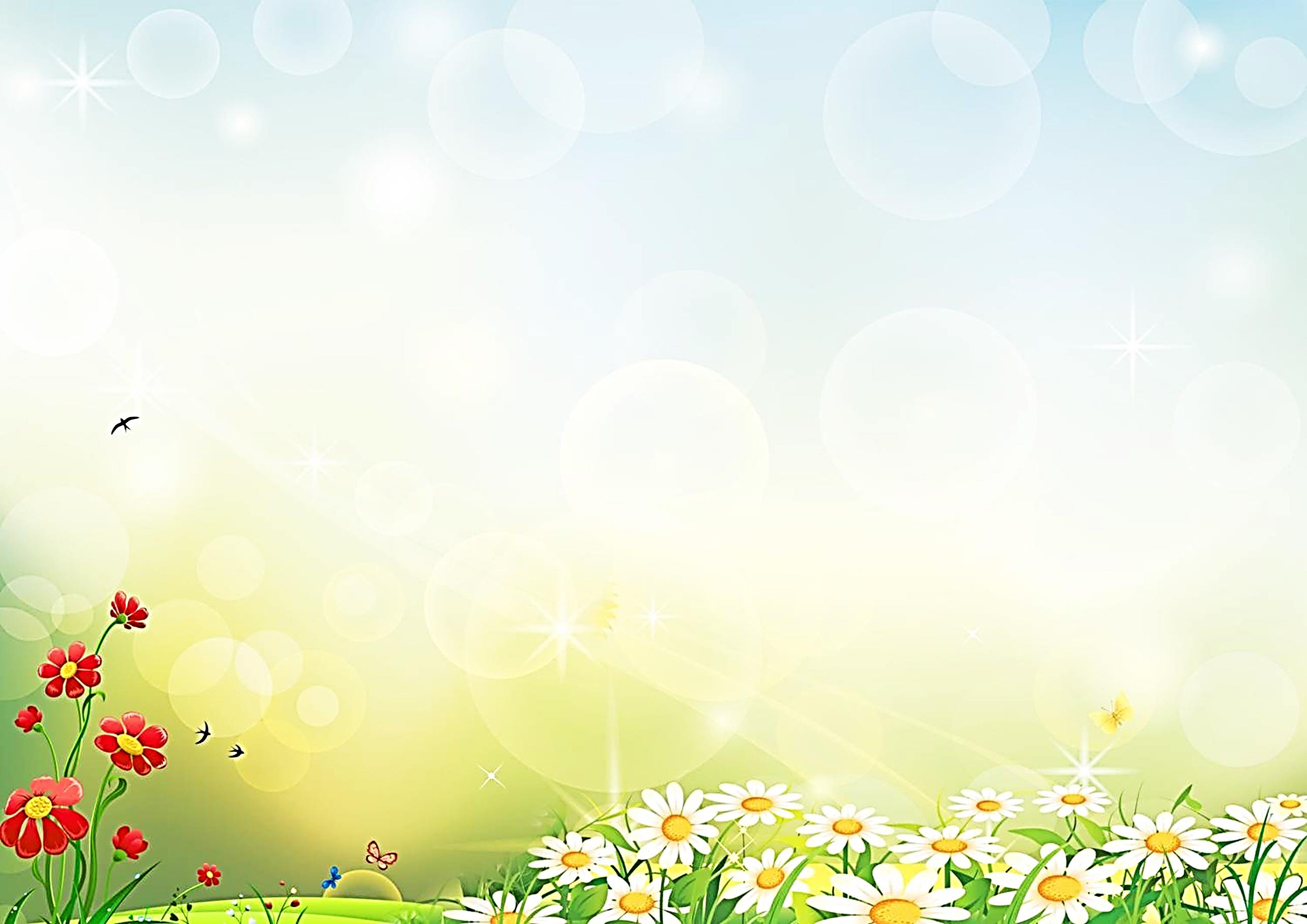 Разложи по корзинкам овощи и фрукты
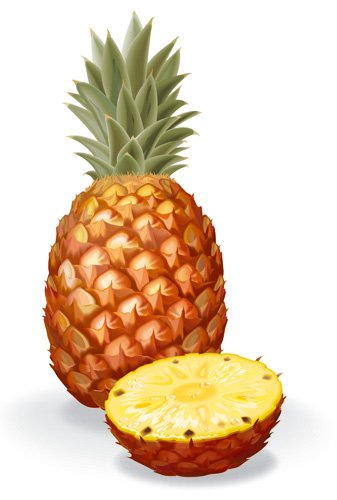 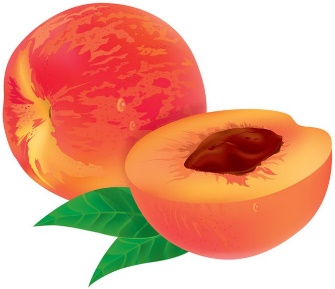 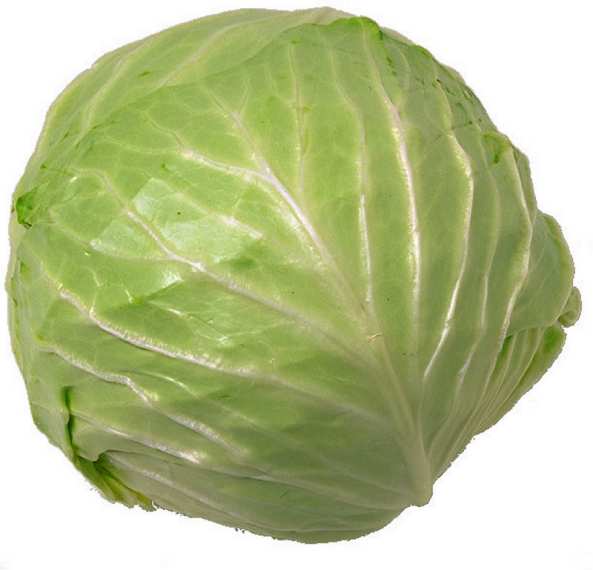 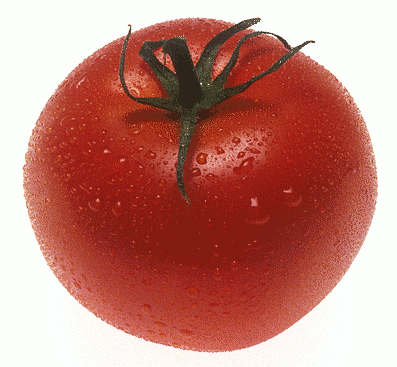 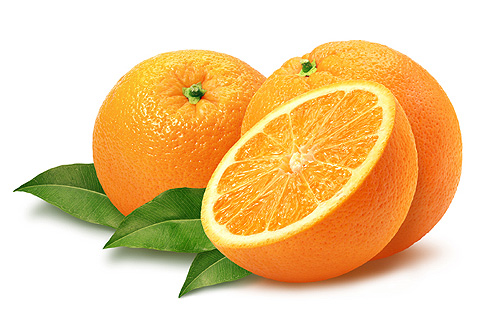 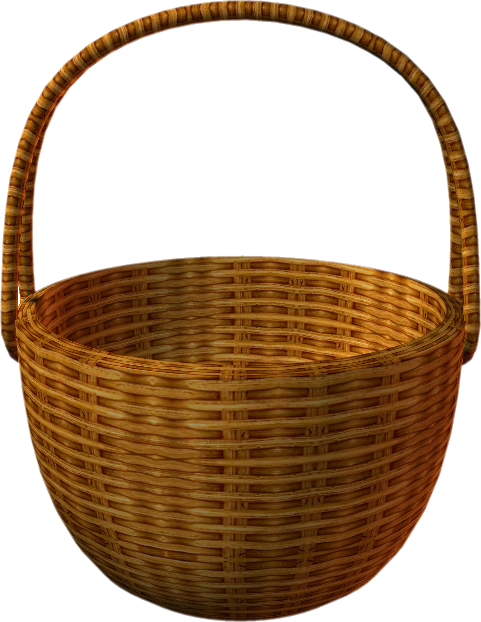 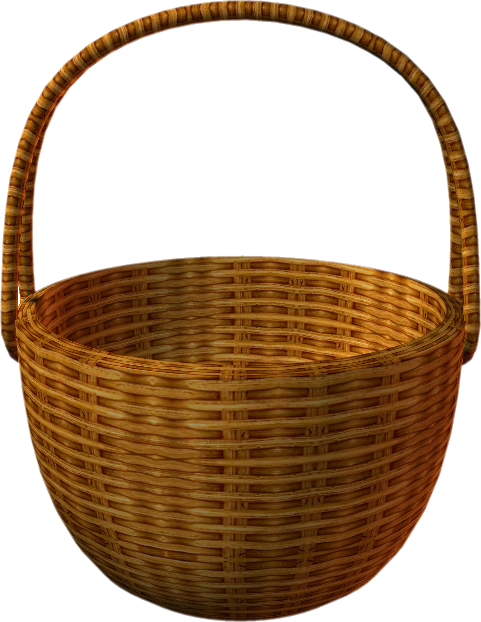 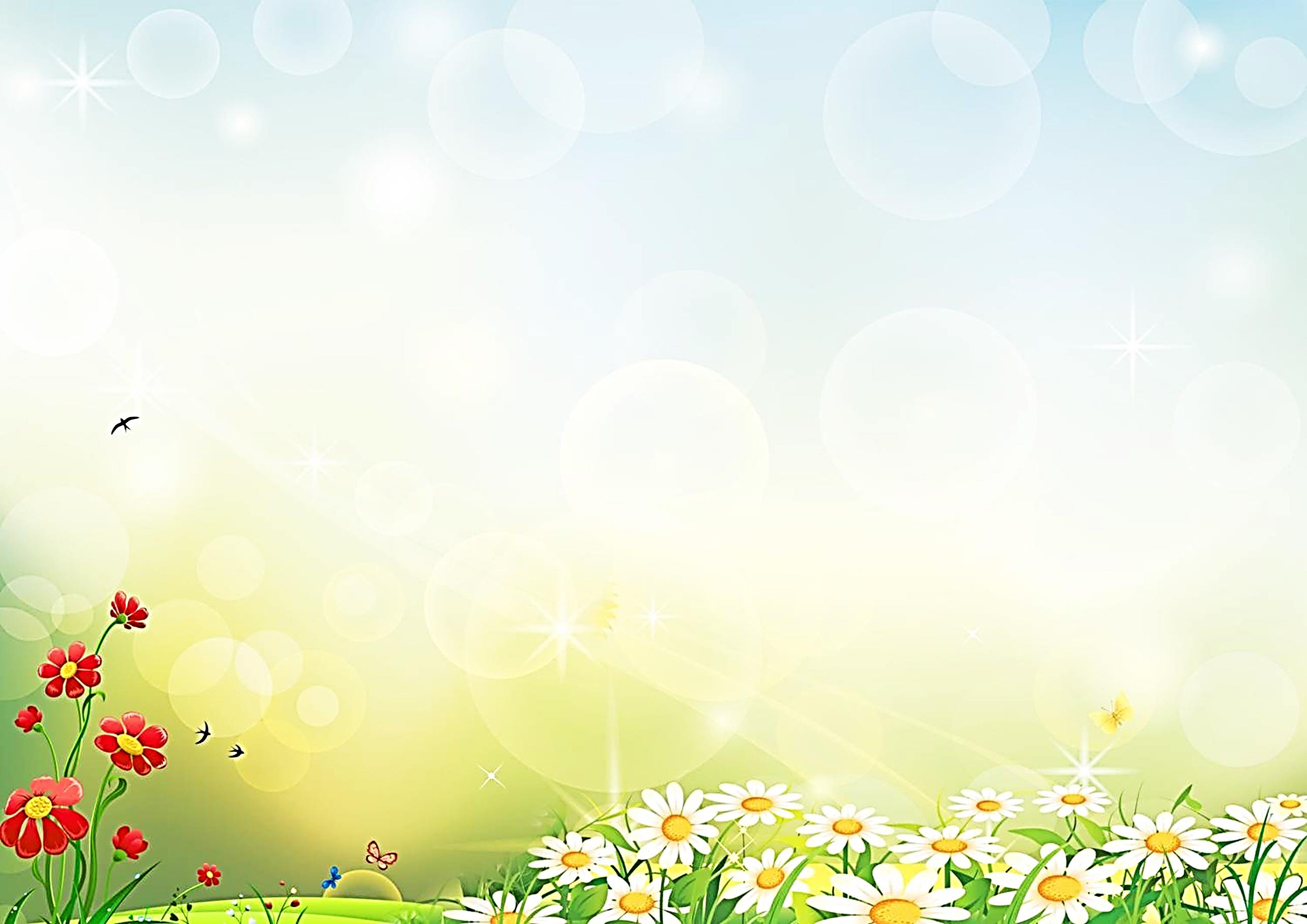 Отгадай сказку. Назови главных героев сказки
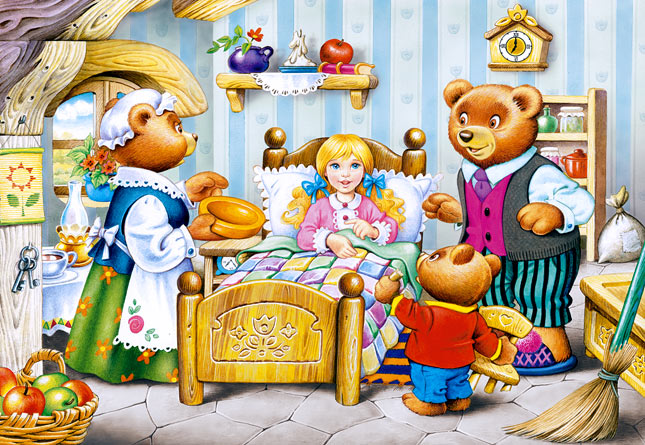 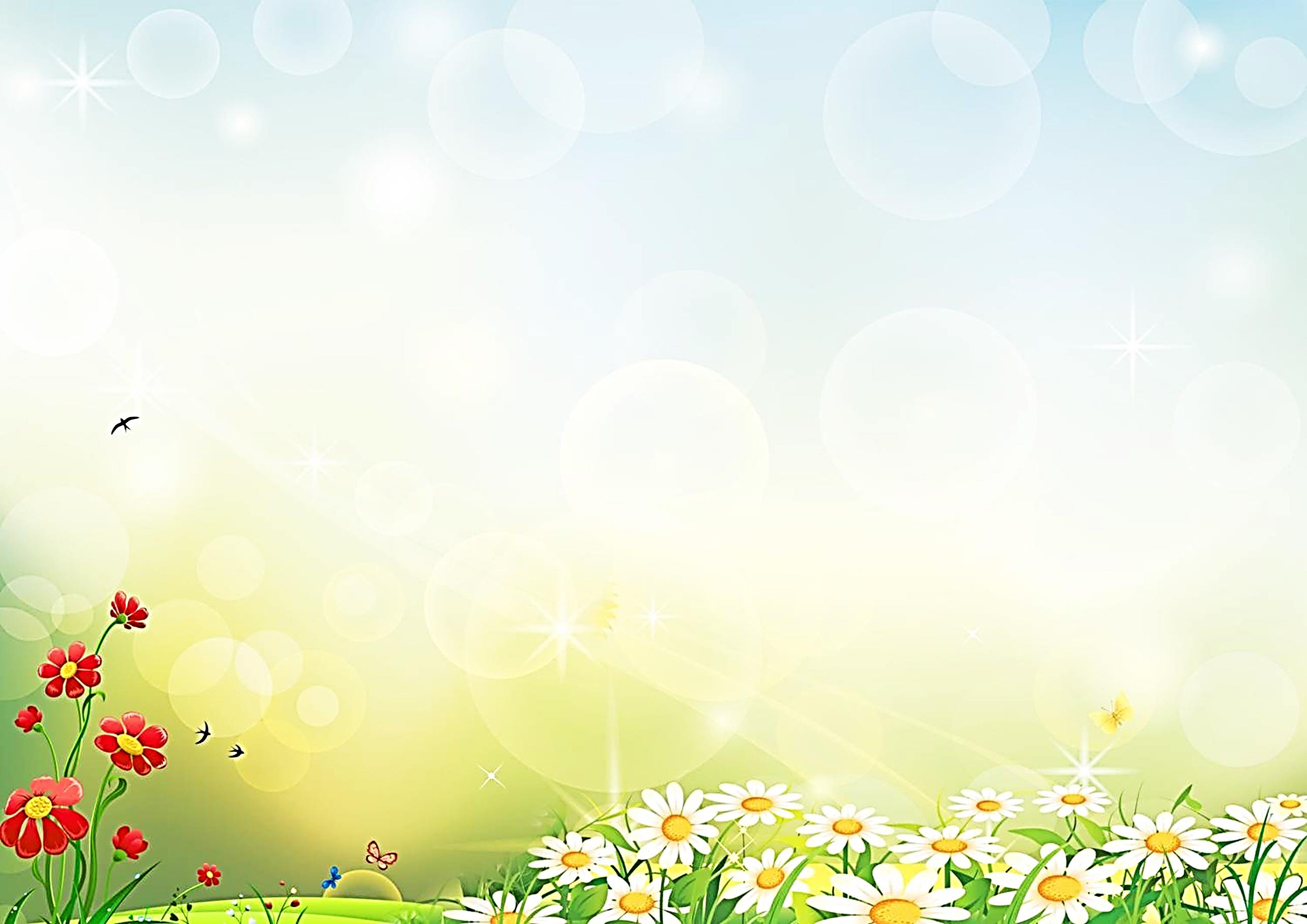 Найди лишнее
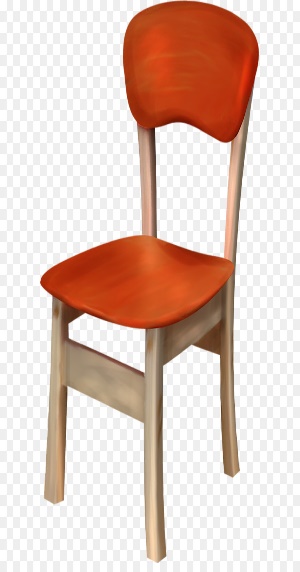 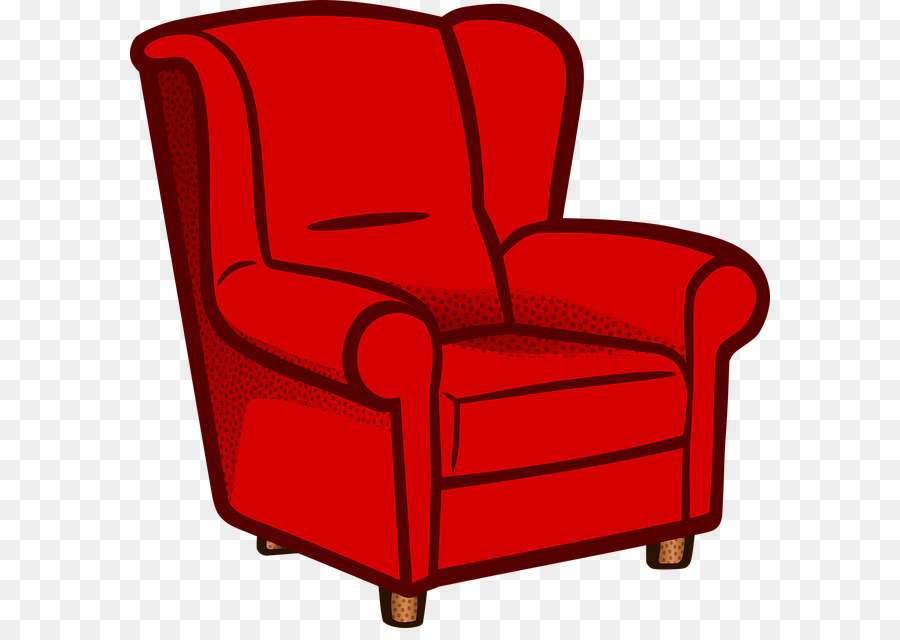 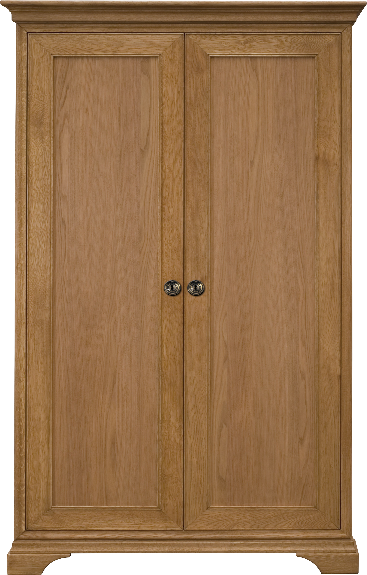 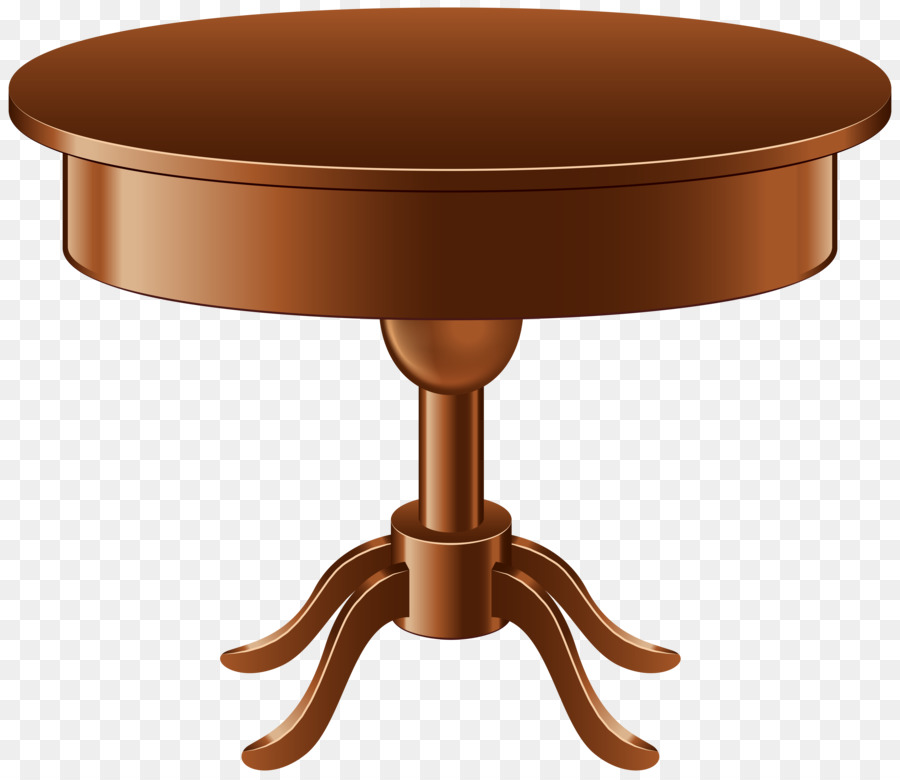 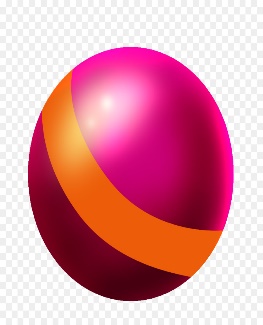 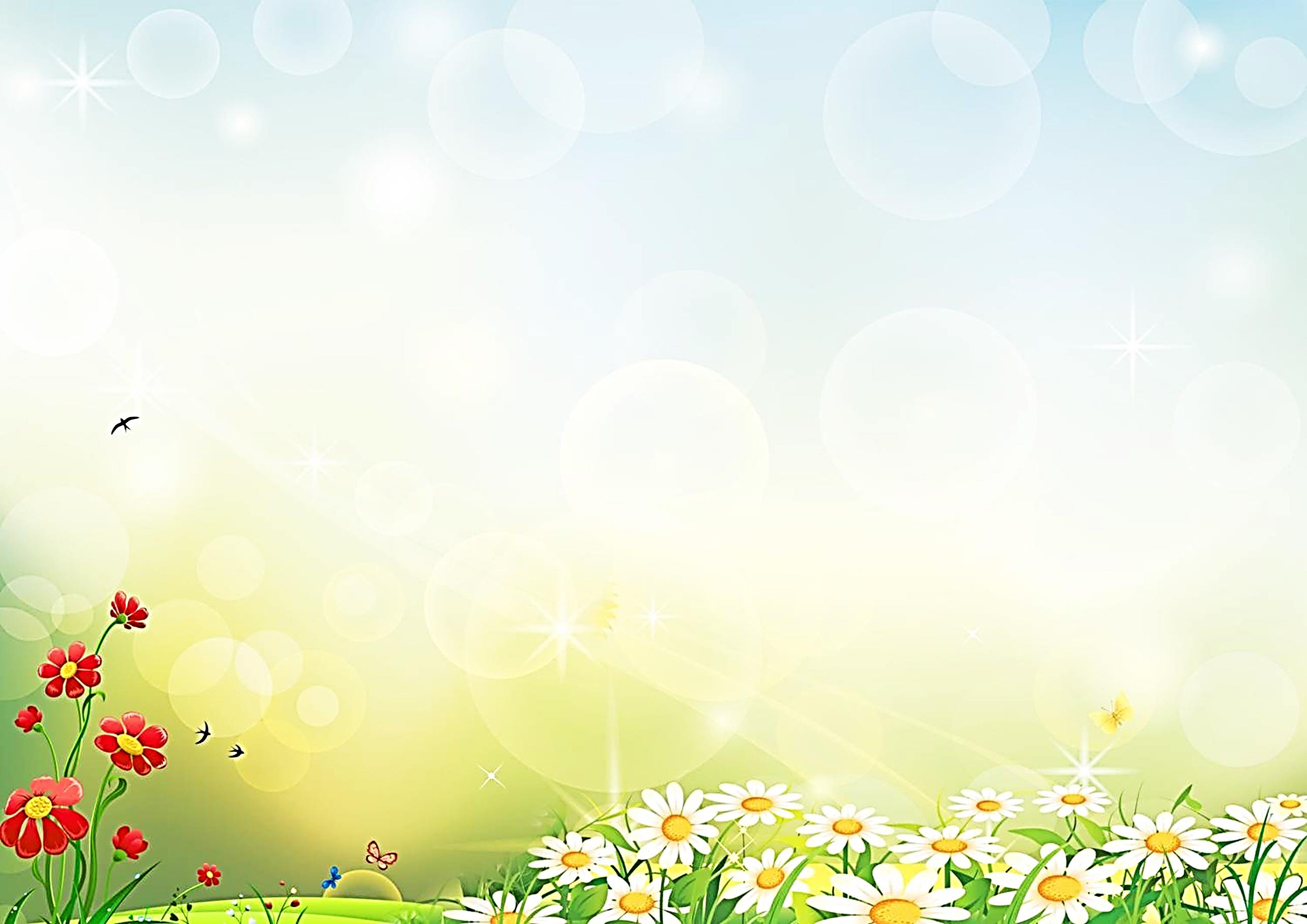 Составьте вместе рассказ о птицах по плану:
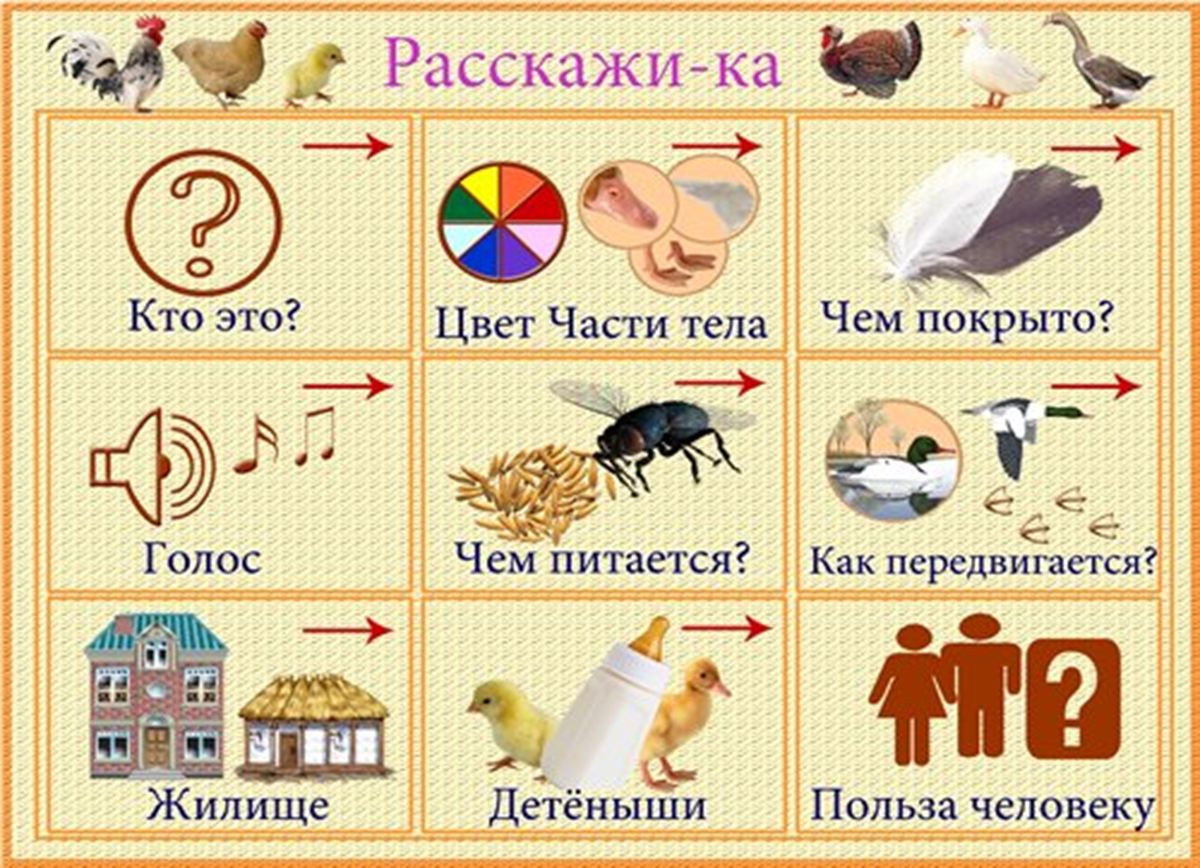 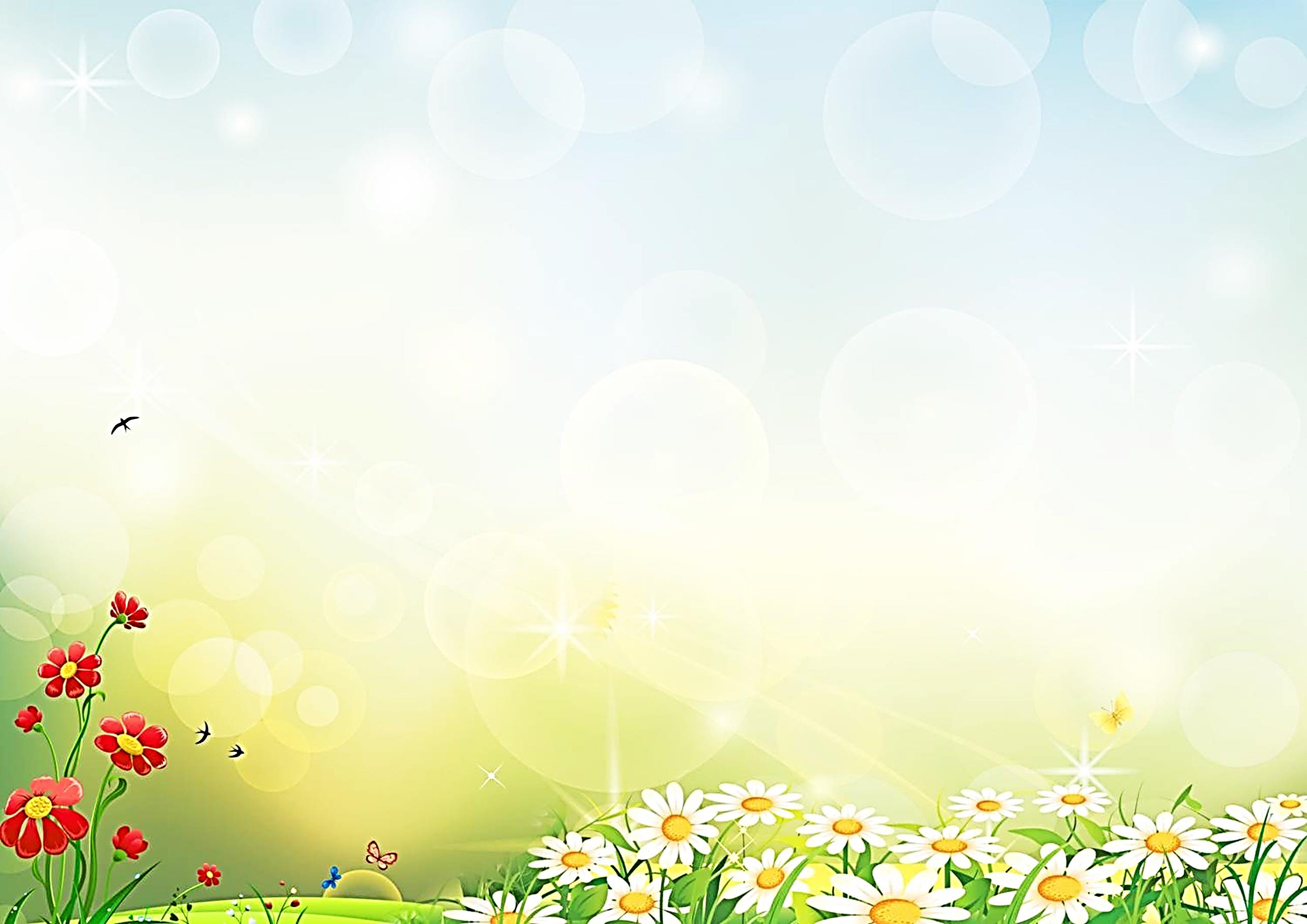 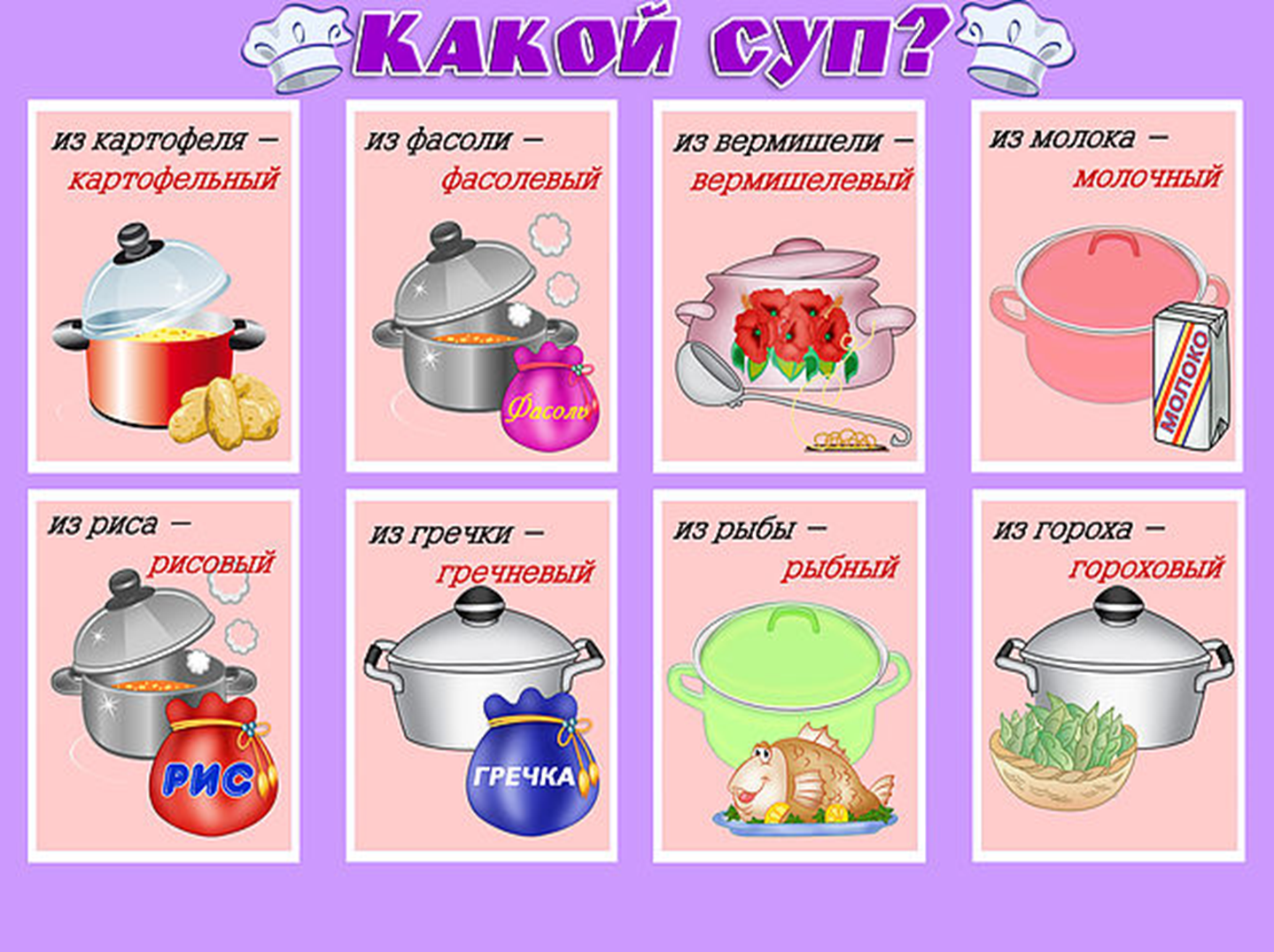 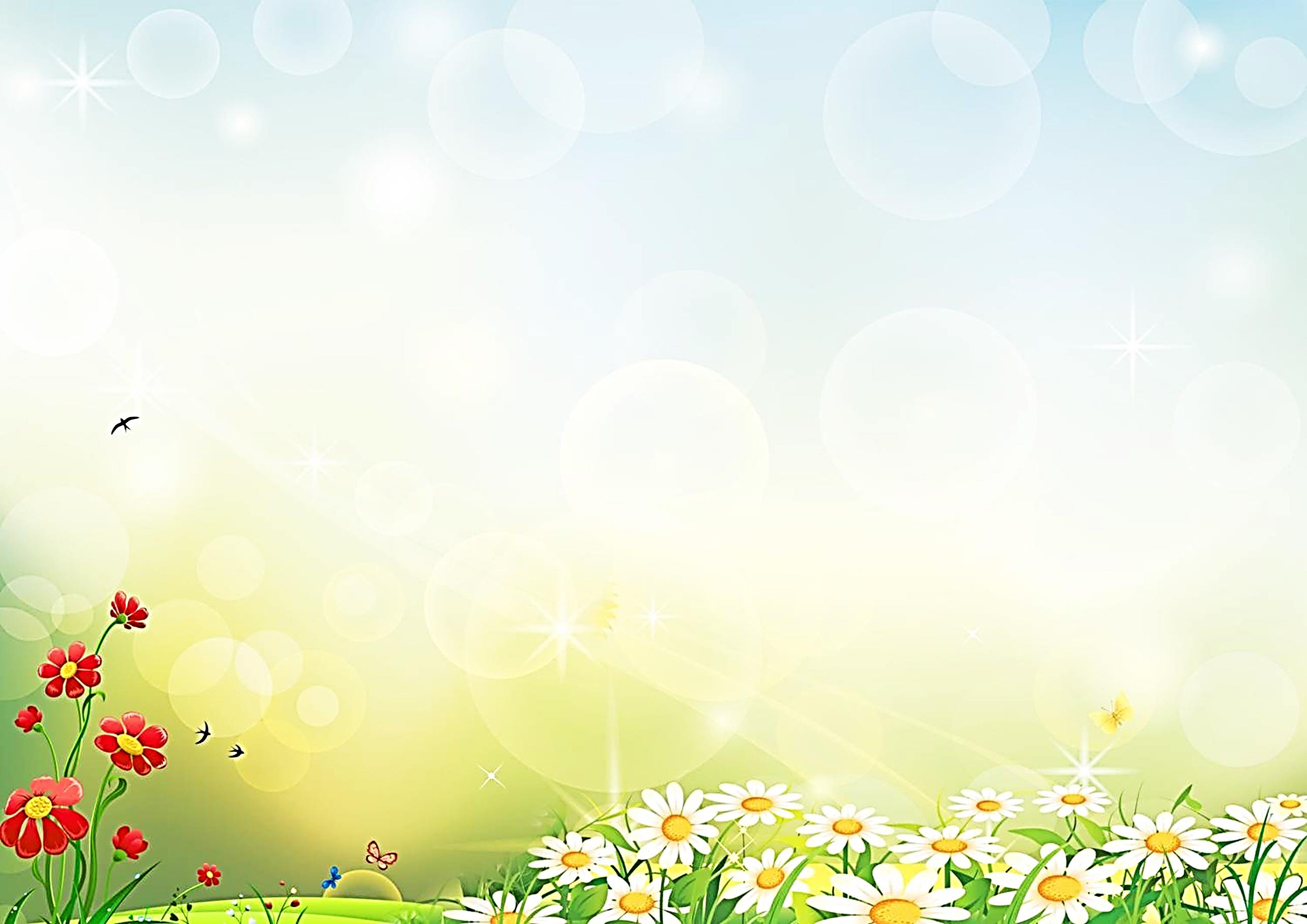 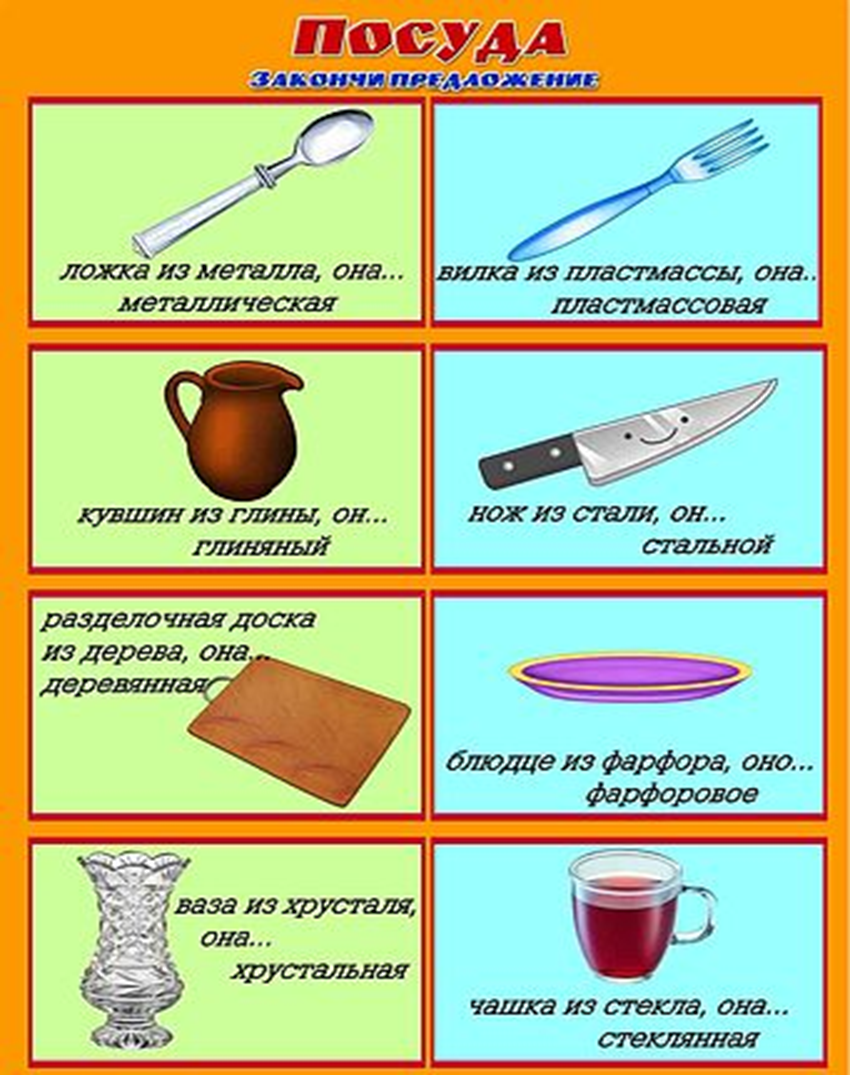 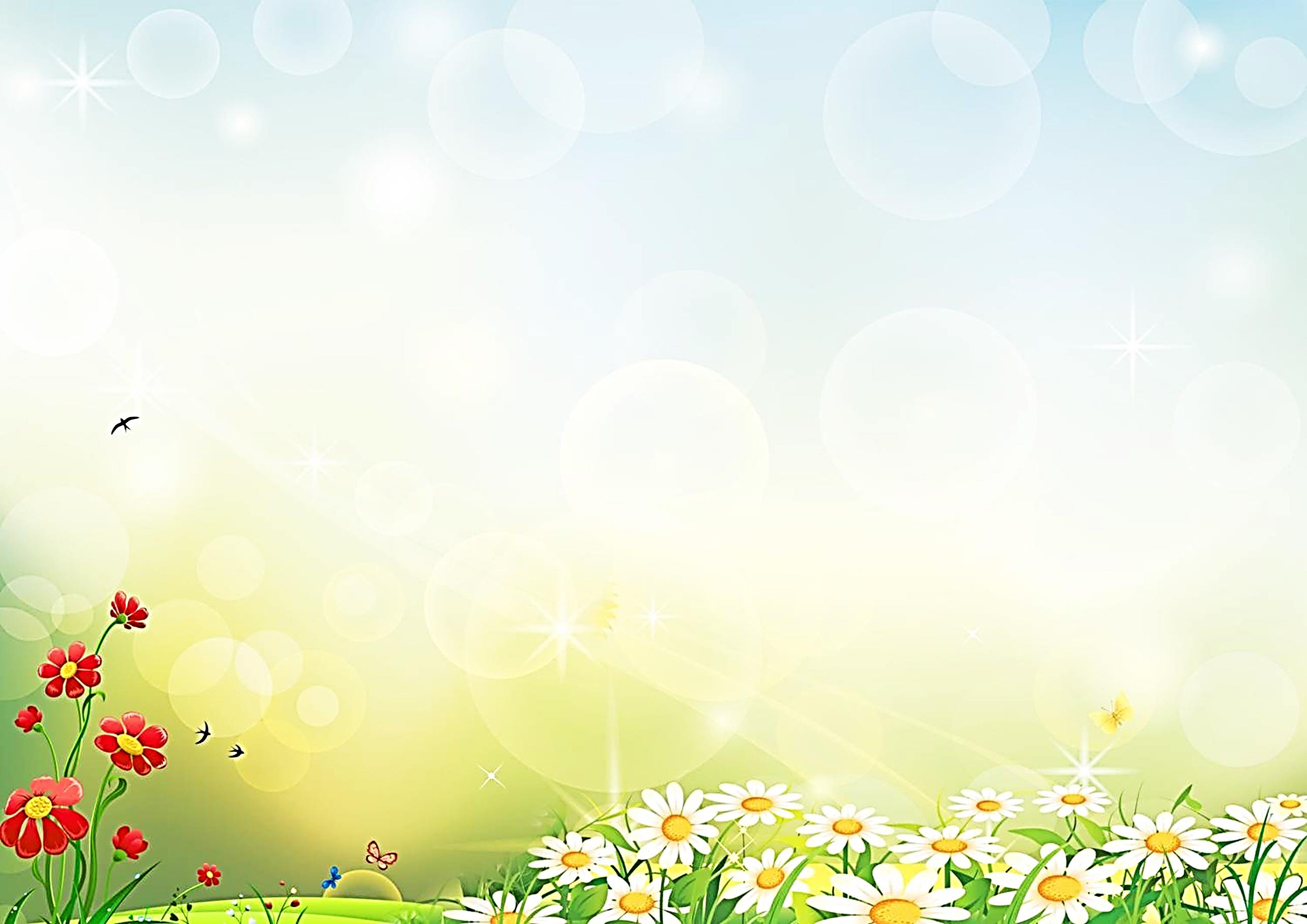 Игра «Заметь ошибку»
Расскажите детям  короткую историю, вставляя в нее заведомо неверные факты:

 «Наступило лето. Пошел снег. Дети вышли лепить снеговика. Подул ветер, и с  головы Наташи слетела панамка. Девочка побежала за ней, но в ее сандалии попал снег. Пока малышка его  вытряхивала, панама замахала крыльями и улетела и т.п.».  

     Попросите детей хлопать в ладоши, если они услышали очередную ошибку. Поменяйтесь ролями, пусть дети по очереди тоже  расскажут вам о том, чего быть не может. Игра способствует развитию внимания, логического мышления.
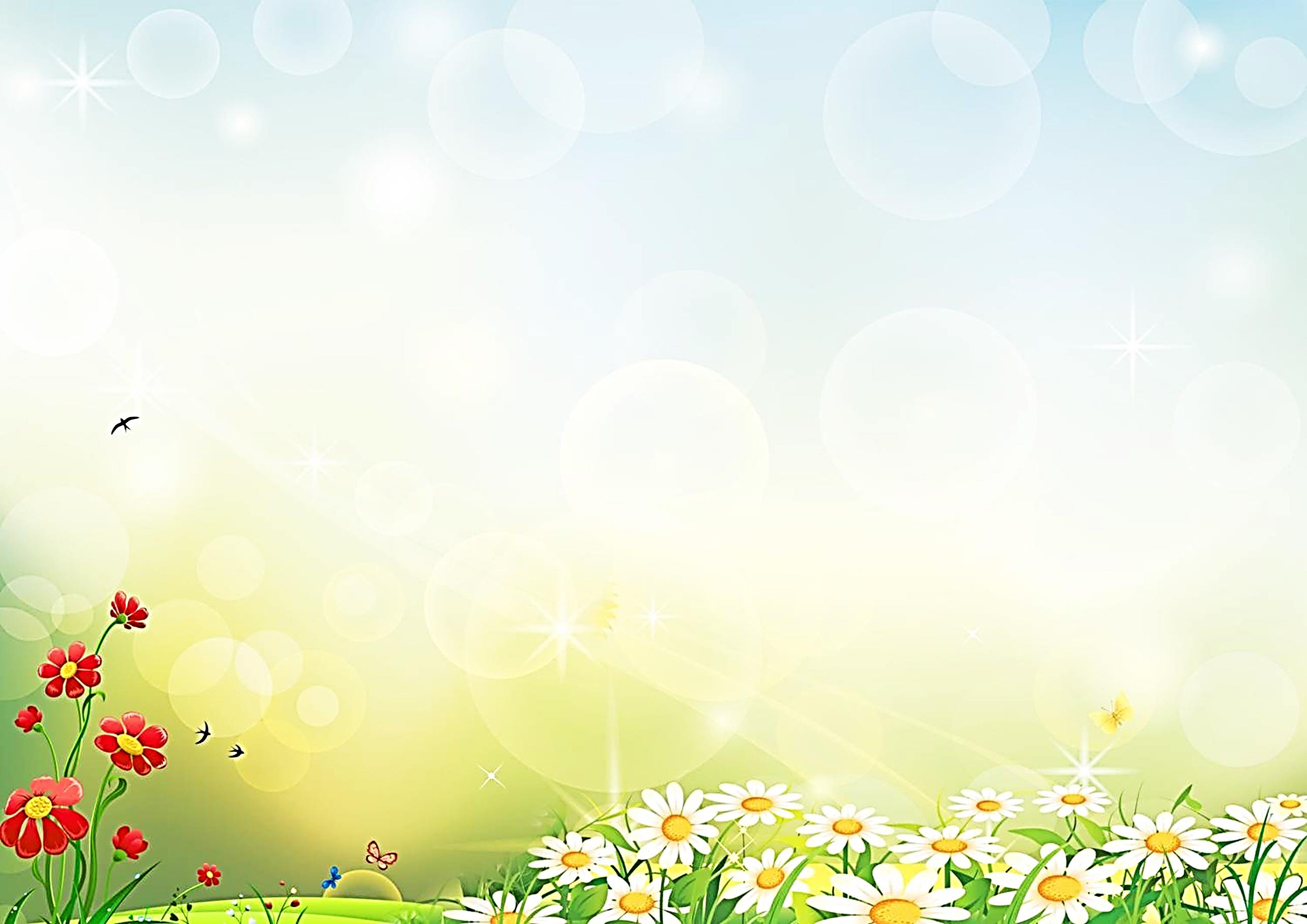 Найди, что или кто лишний в каждом ряду.
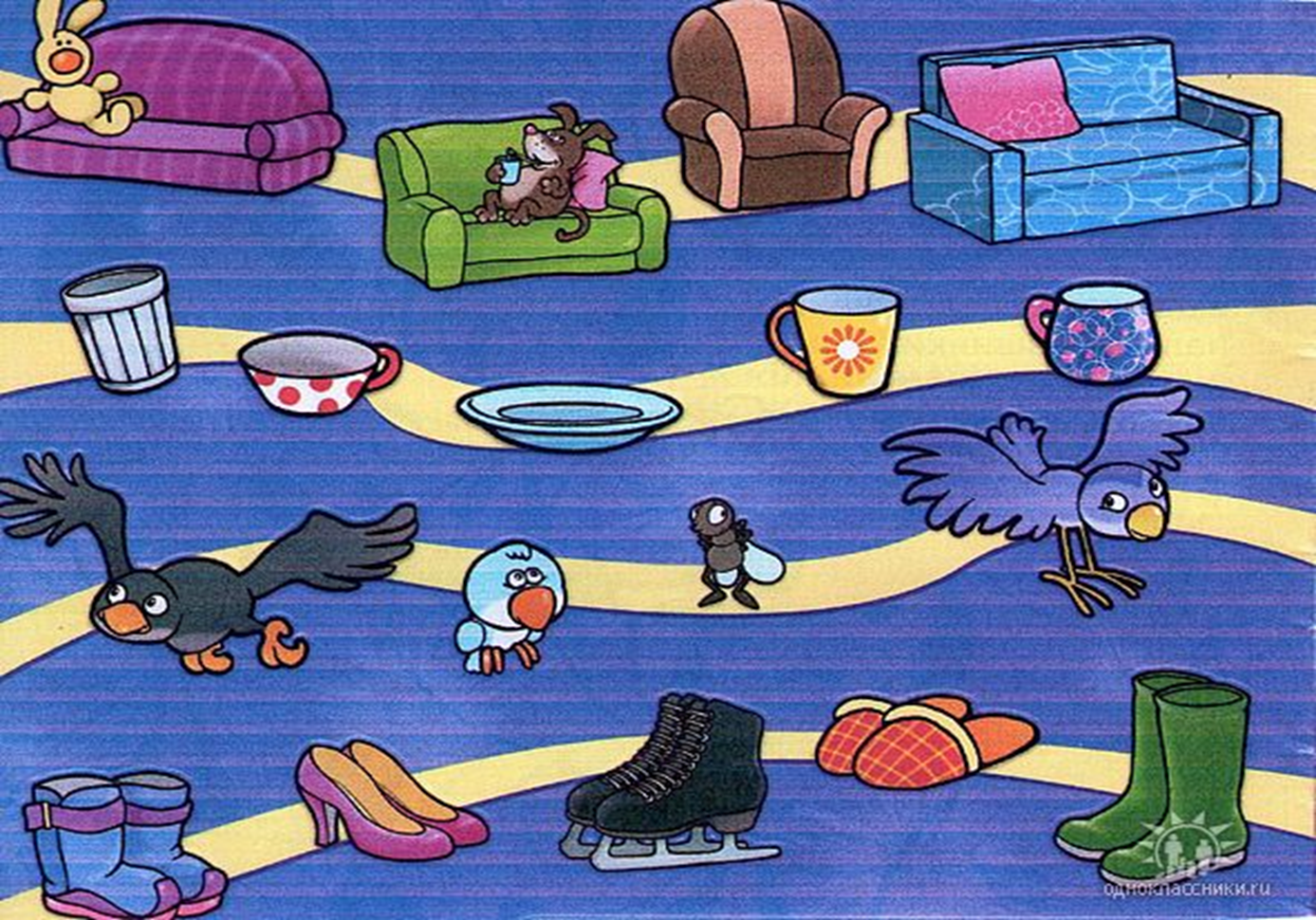 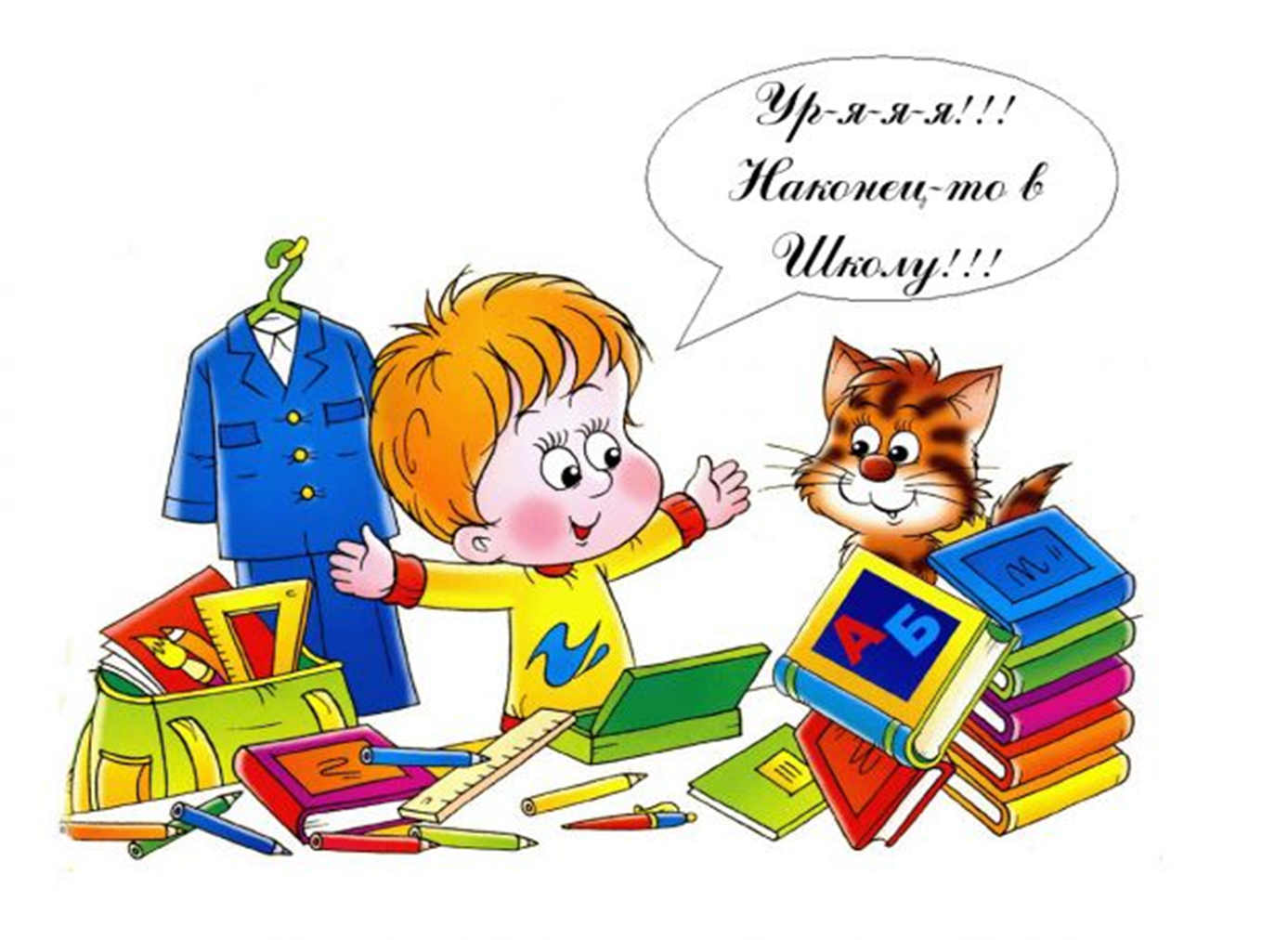 МОЛОДЕЦ !